КОНСТРУКТИВНО ТВОРЕШТВО
Конструкторството е техничка дејност која се занимава со проектирање-изработување скица и  технички цртеж а потоа конструирање
 ( составување )на различни видови:машини,автомобили,авиони,куќички,
ракети,мостови и др.
проектирање-изработување скица и  технички цртеж
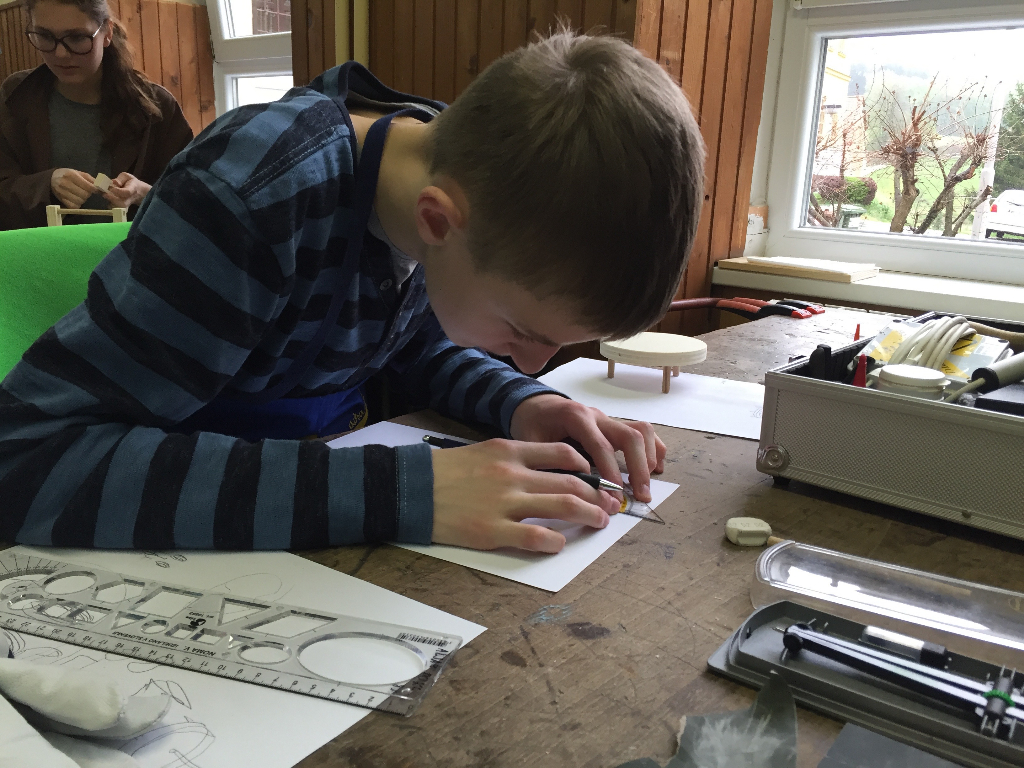 КОНСТРУИРАНИТЕ (СОСТАВЕНИТЕ )машини,автомобили,авиони,куќички,
ракети,мостови СЕ ВИКААТ КОНСТРУКЦИИ
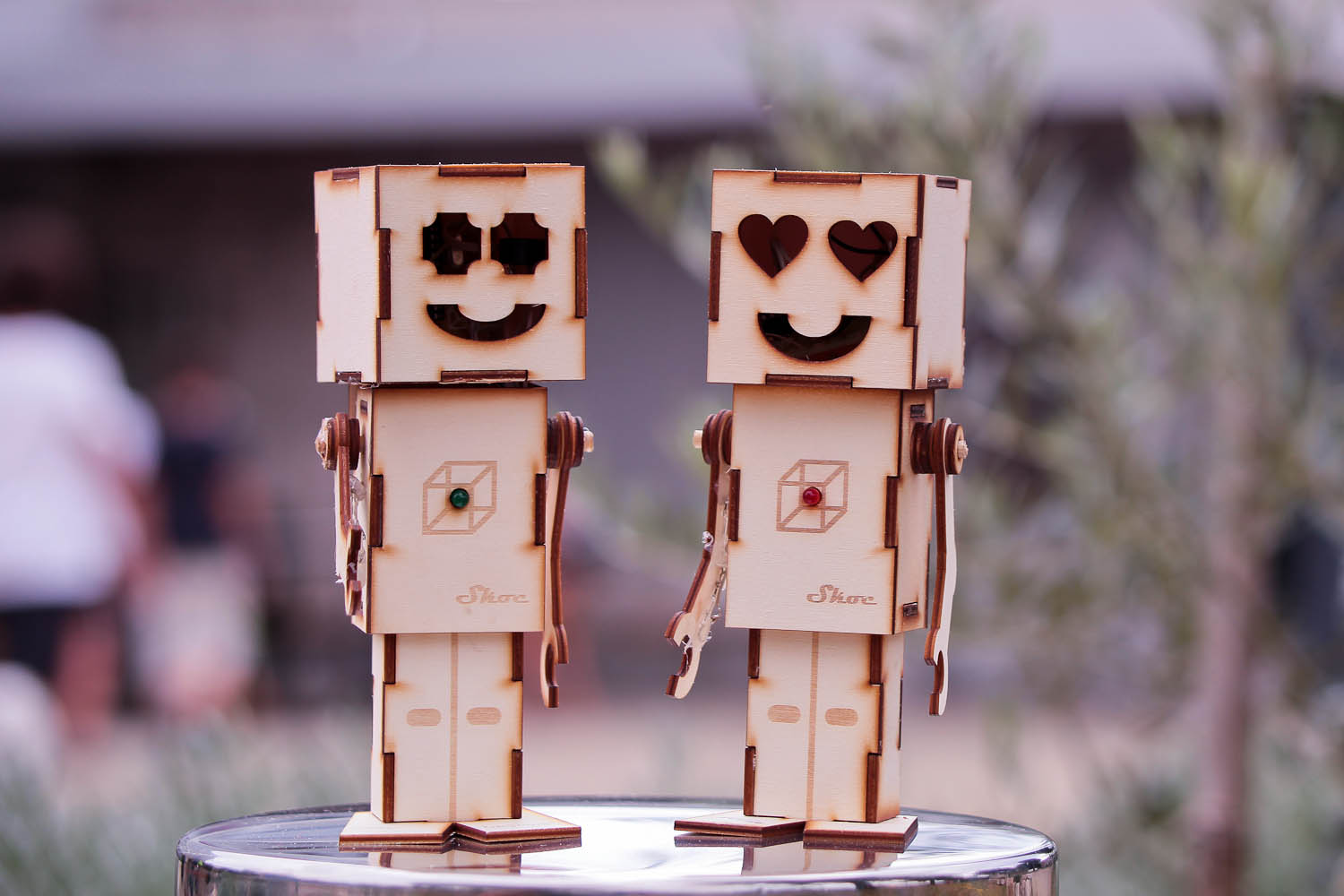 КОНСТРУКЦИЈА НА МОТОР
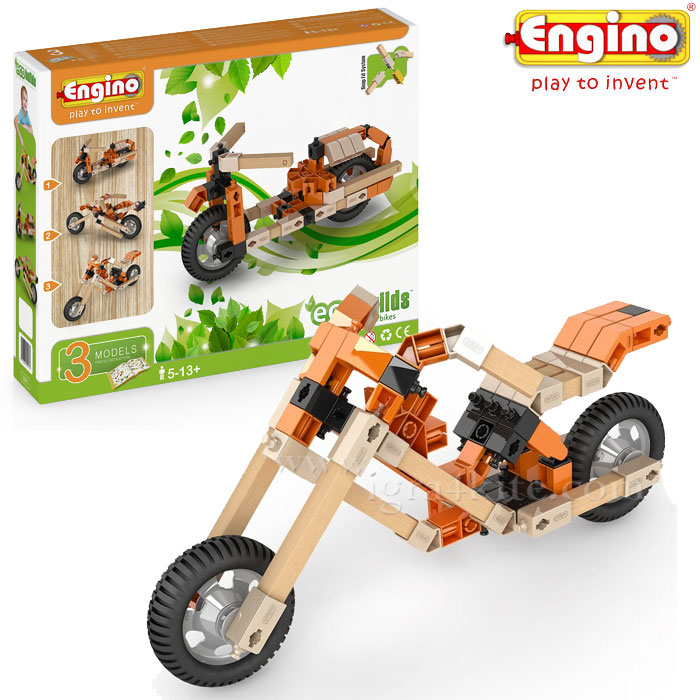 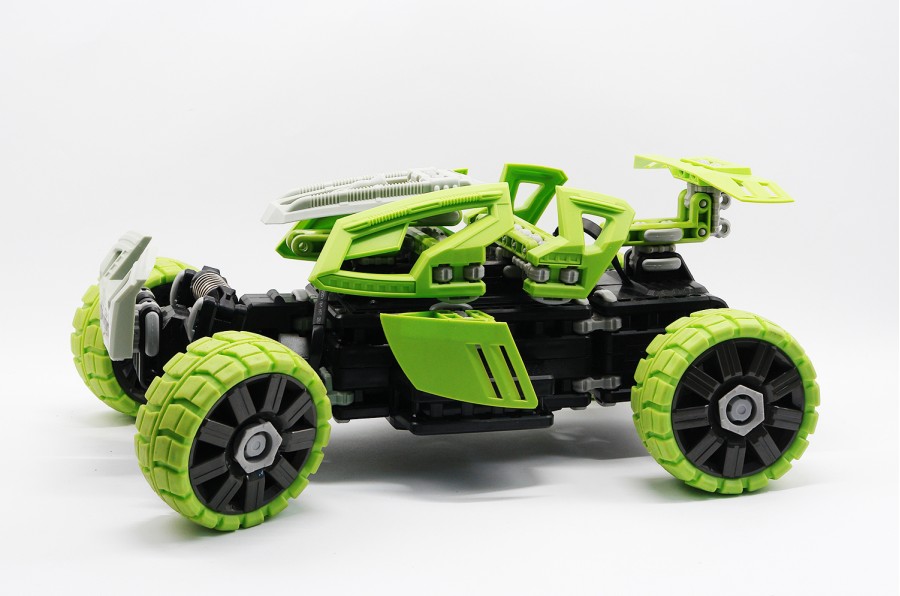 КОНСТРУКЦИЈА СО ДРВЕНИ КОЦКИ
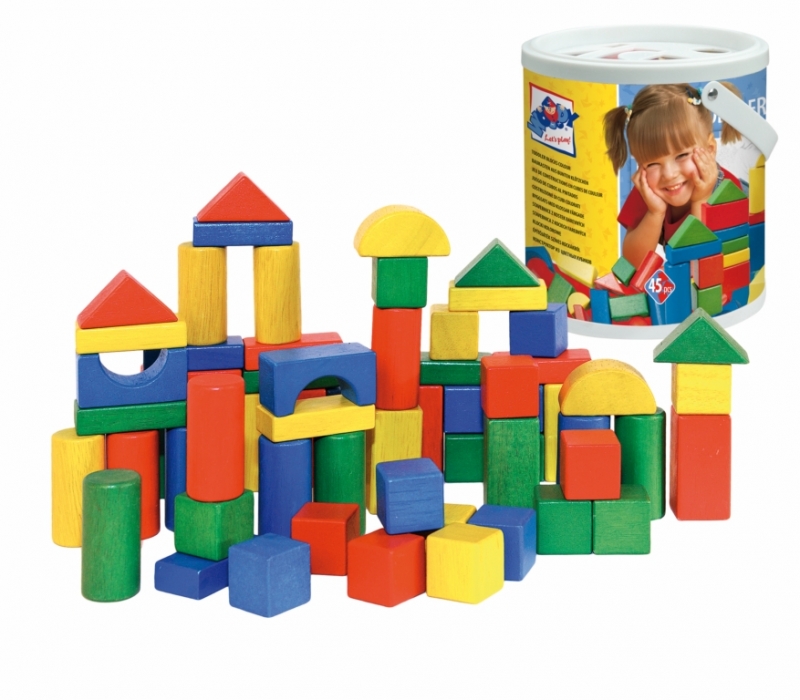 БАГЕР
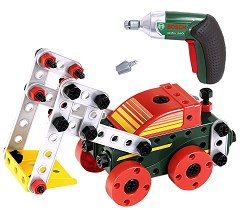 КОНСТРУКЦИЈА СО МЕТАЛНИ ЕЛЕМЕНТИ
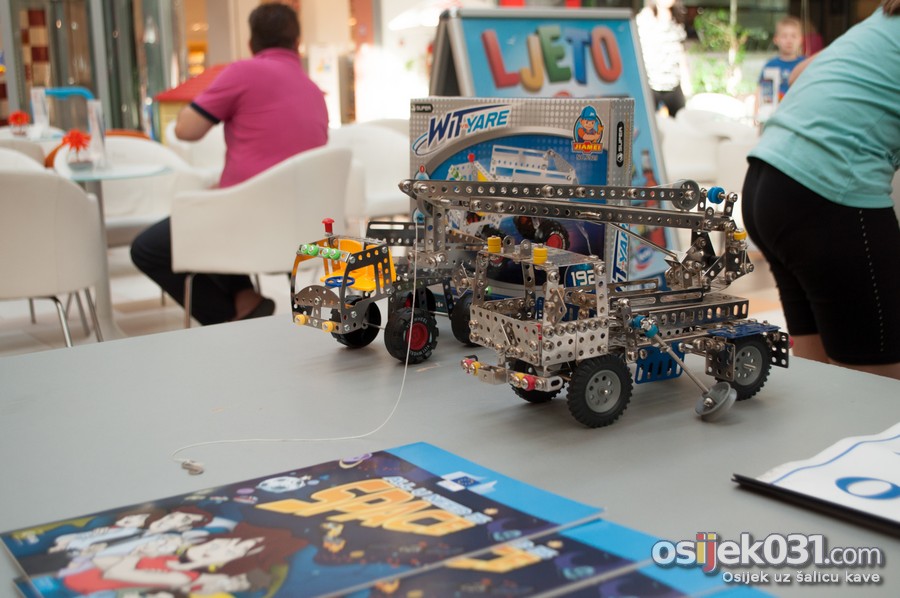 -КОНСТРУКТОРСКИОТ МАТЕРИЈАЛ НАЈЧЕСТО Е ИЗРАБОТЕН ОД МЕТАЛ,
 ДРВО  ИЛИ ПЛАСТИКА. 
-ОВИЕ  ЕЛЕМЕНТИ  НАЈЧЕСТО  СЕ  СМЕСТЕНИ  ВО СПЕЦИЈАЛНИ  КУТИИ  ВО КОИ ШТО ИМА МАШИНСКИ  ЕЛЕМЕНТ  И  УПАТСТВО  ЗА  РАБОТА
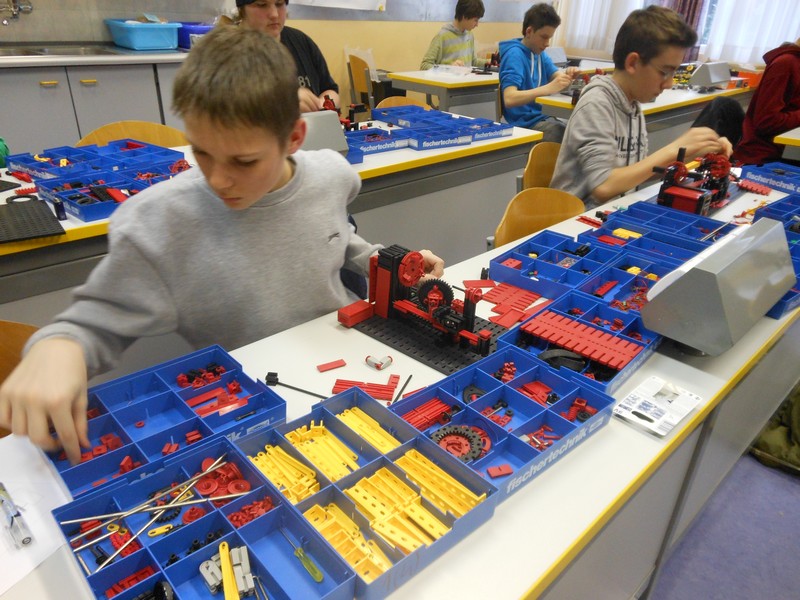 ЗАВРТКИ И НАВРТКИ
1.СПОЈУВАЊЕТО НА ДЕЛОВИТЕ ПРИ ГРАДБА НА МОДЕЛИТЕ НАЈЧЕСТО СЕ ИЗВЕДУВА СО  НАВРТКА  И  ЗАВРТКА

                                  ПОГЛЕДНИ  УБАВО И ДОСЕТИ СЕ !
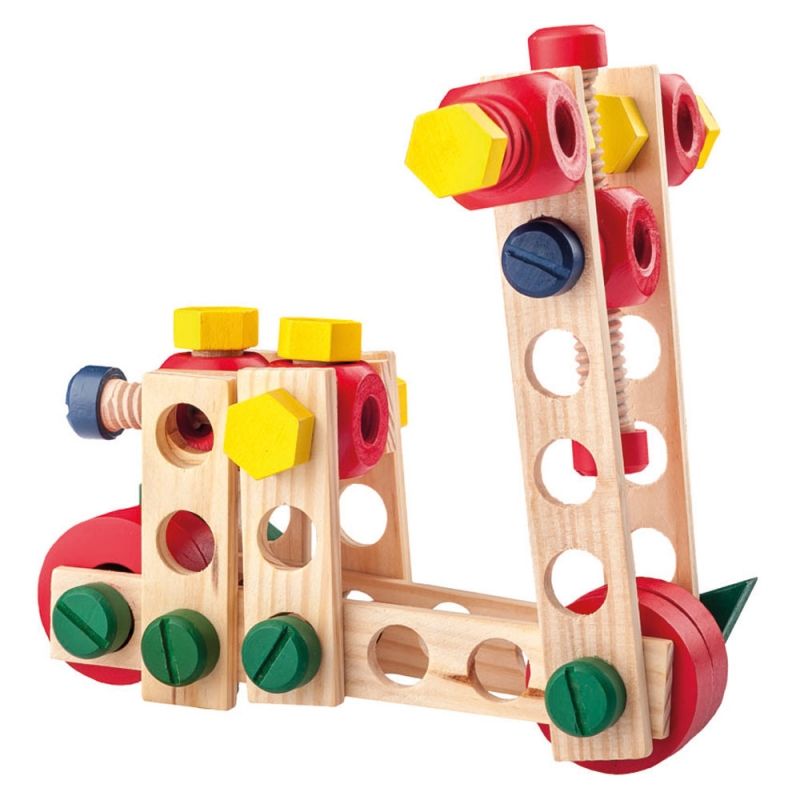 ДА НАУЧИМЕ  ПОВЕЌЕ ЗА  ЗАВРТКИ И НАВРТКИ КОИ УШТЕ СО ЗАЕДНИЧКО ИМЕ СЕ ВИКААТ СВРЗУВАЧКИ ЕЛЕМЕНТИ
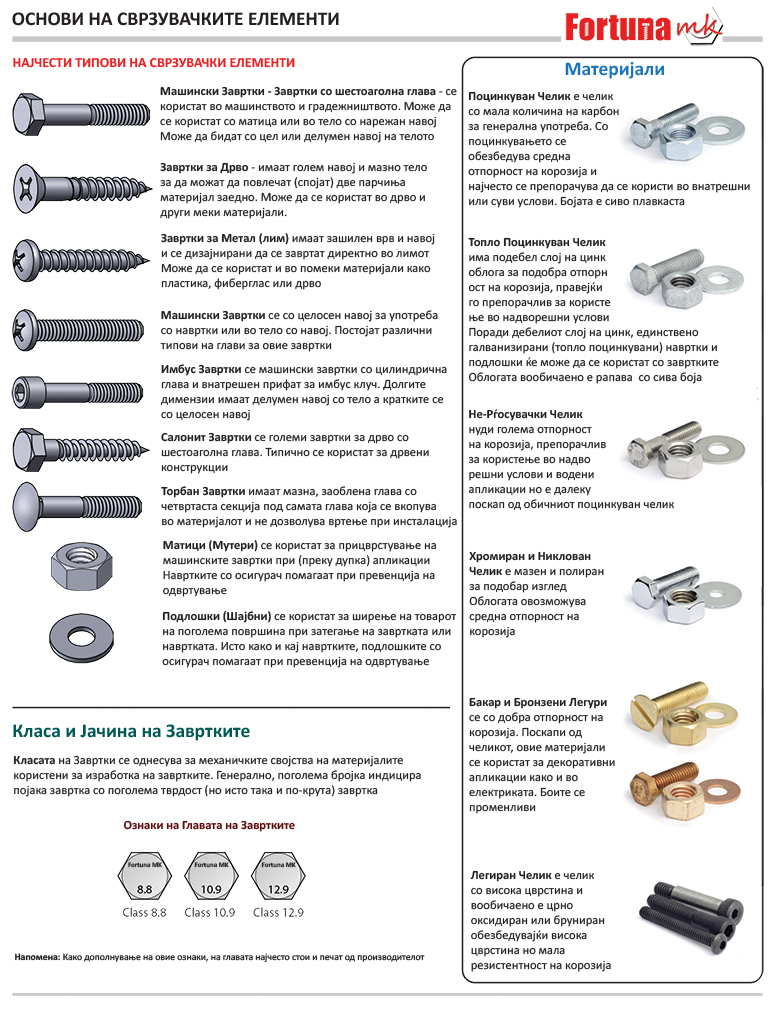 2.ОСНОВЕН РАЧЕН АЛАТ ЗА РАБОТА СО ЗАВРТКИ И НАВРТКИ СЕ:
ОДВРТУВАЧ       (ШТРАВЦИГИР)
КЛУЧ
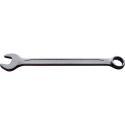 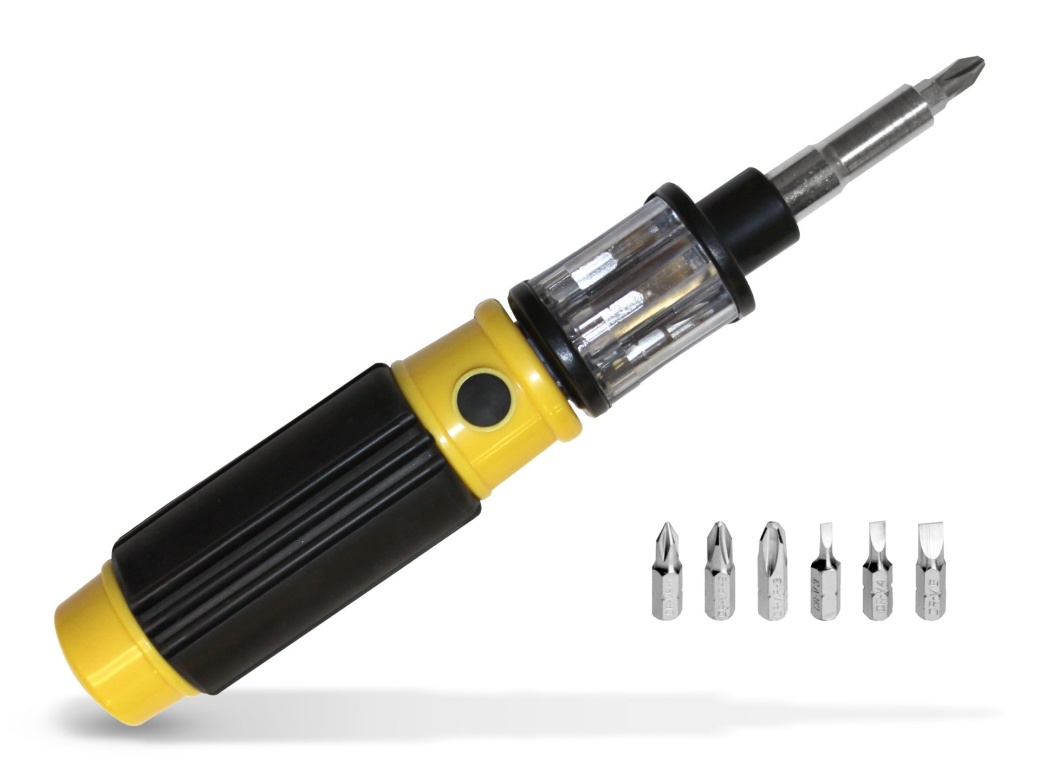 ПОВЕЌЕ ВИДОВИ НА ОДВРТУВАЧИ И КЛУЧЕВИ
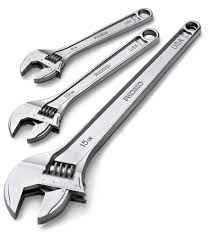 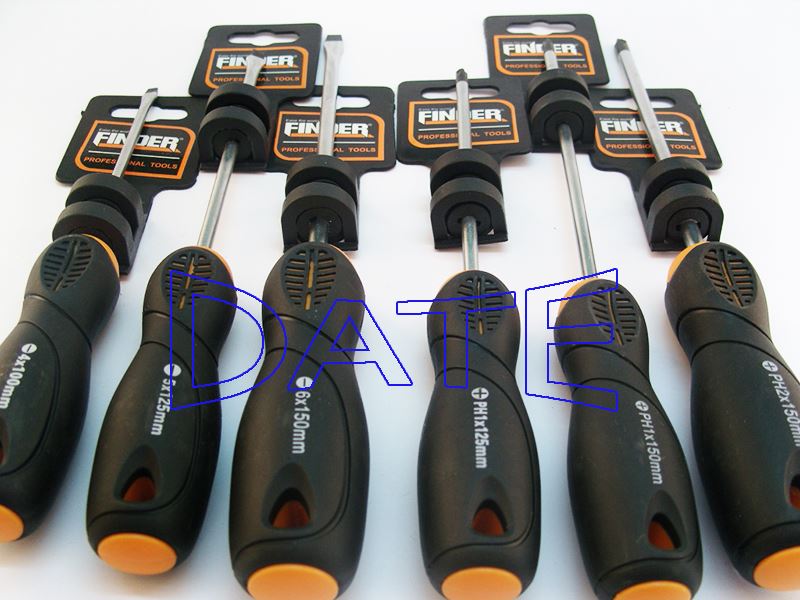 ВНИМАВАЈ КОГА РАБОТИШ СО ЗАВРТКАТА!
ЗАВРТКАТА СЕ ЗАВРТУВА ВО ПРАВЕЦ НА СТРЕЛКИТЕ НА ЧАСОВНИКОТ , А СЕ ОДВРТУВААТ ВО ОБРАТНА НАСОКА.
НАВРТКИТЕ И ЗАВРТКИТЕ НЕ ГИ ПРИТЕГНУВАЈ ДО КРАЈ .             ТОА ЌЕ ГО НАПРАВИШ ОТКАКО КЕ ГИ СОСТАВИШ СИТЕ ЕЛЕМЕНТИ ОД ТВОЈОТ МОДЕЛ
РАЗДЕЛУВАЊЕТО НА ЕЛЕМЕНТИТЕ НАПРАВИ ГО ПО ОБРАТЕН РЕДОСЛЕД ОД СОСТАВУВАЊЕТО
Ви благодарам што бевте внимателни и се потрудивте да научите нешто повеќе!
А сегз да преминеме на практична работа и практично да покажете што ново научивте.